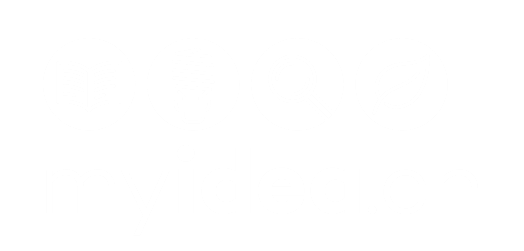 myidea.ch
Unternehmerisches Denken und Handeln
1
Aktivitäten
Im Folgenden werden Aktivitäten beschrieben, mit denen Sie Ihre unternehmerischen Kompetenzen trainieren können.
2
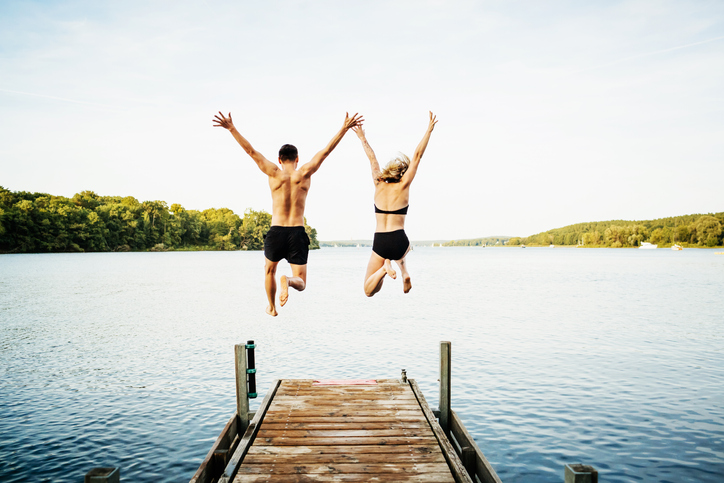 Aktivität!!!Interview mit GründerIn
Interviewen Sie eine/n GründerIn, den/die Sie noch nicht kennen.

Was ist die Geschichte der Gründerin bzw. des Gründers? Wie kam sie/er auf die Idee? Worin besteht das Geschäftsmodell? Halten Sie die Bestandteile des Geschäftsmodells schriftlich fest.

Im Unterricht: Stellen Sie Ihrer Klasse die Person und das Geschäftsmodell vor.
3
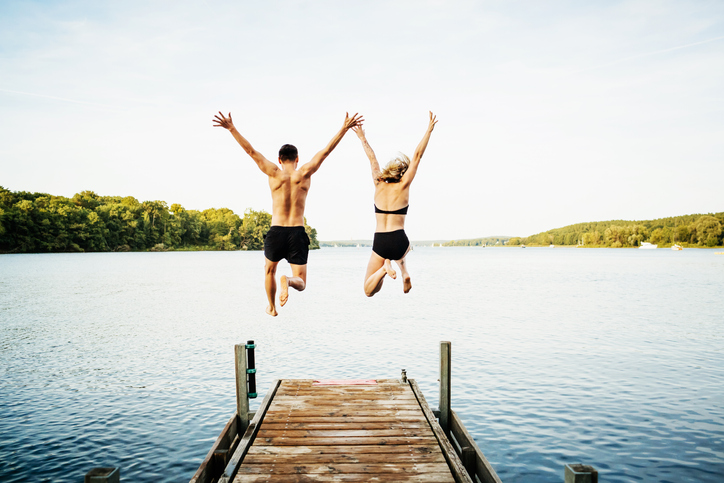 Aktivität!!!Lassen Sie sich zum Kaffee einladen
Sprechen Sie eine/n Fremde/n an und versuchen Sie sich heute oder morgen zum Kaffee einladen zu lassen.

Berichten Sie beim nächsten Mal von Ihren Erfahrungen:
Machen Sie ein Foto vom Kaffeetrinken (natürlich nur, wenn der Gastgeber oder die Gastgeberin einverstanden ist)
Wie leicht oder schwer ist es Ihnen gefallen, jemanden anzusprechen?
Mit welchen Worten haben Sie jemanden angesprochen?
Welche Form der Ansprache hat letztlich zum Erfolg geführt?
4
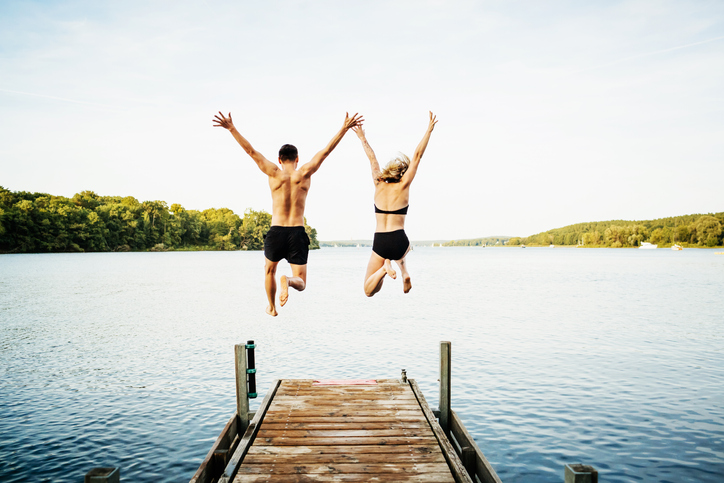 Aktivität!!!Die Tausch-Challenge
Starten Sie mit einem kleinen Gegenstand (z. B. einer Tasse, einem Kugelschreiber, einer Haarspange) und suchen Sie jemanden, der diesen gegen einen aus Ihrer Sicht höherwertigen Gegenstand tauscht. 

Tauschen Sie diesen Gegenstand wiederum gegen etwas, dass aus Ihrer Sicht höherwertiger ist. 

Führen Sie mindestens fünf Tauschvorgänge durch und tauschen Sie nur mit Personen, die Sie noch nicht kennen. 

Kyle MacDonald hat es so geschafft innerhalb von 14 Tauschvorgängen und einem Jahr von einer roten Büroklammer zu einem Eigenheim zu kommen; wobei dies vermutlich eher die Ausnahme ist. Die Geschichte von Kyle MacDonald finden Sie hier: https://de.wikipedia.org/wiki/One_red_paperclip
5